ELEMENTS DE CALCULS
TABLE DE DECOMPRESSION
ALBERT A. BUHLMANN
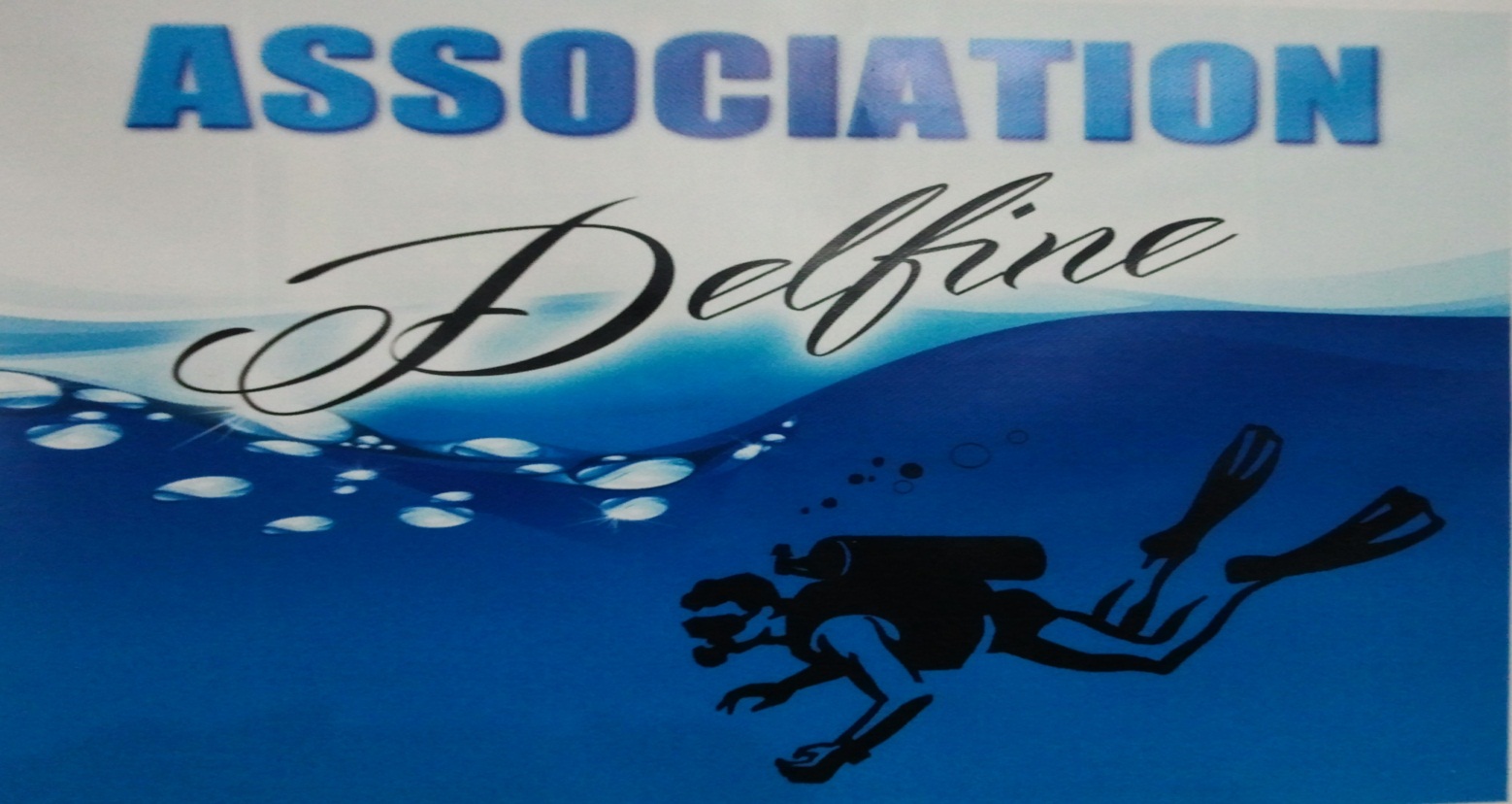 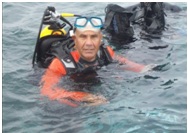 Dellys
Par   Mohamed KHETIB  
Med_khetib@yahoo.fr
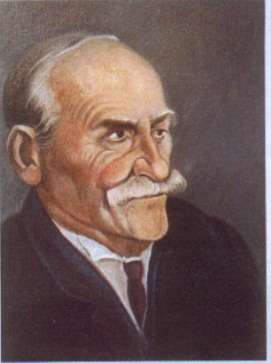 John Scott Haldane (1860-1936) était un physiologiste Irlandais connu pour ses travaux sur la respiration. En 1906, à la demande de la Royal Navy, il travaille sur les accidents de décompression afin de fournir un moyen de prévention. S'appuyant sur la Loi De Henry et les travaux de Paul Bert, il propose en 1908 des procédures de décompressionpour la plongée à l'air et établit les premières tables de remontée par paliers que la Royal Navy utilisera jusqu'en 1958. Les hypothèses de Haldane sont encore à la base de nombreuses tables de plongée et du principe de base des algorithmes des ordinateurs de plongée actuels. On parle du modèle haldanien.
Les tables de plongée sont le résultat de modèles théoriques issus de la loi de Henry et d’adaptations à partir d’expérimentations sur des cobayes animaux et humains
travaux sur la «perfusion»  de John Haldane, Indien-Brit., 1892-1964
sur la « diffusion » de Hempleman et Workman  (Usa, 1950-60     Marines US  et Française
de  Spencer (Usa) et Bulhmann (Suisse)  pour les ordinateur sur le «volume critique» de Hennessy & Hempleman 
  (Usa,    1977)
Historique en annexe
©1995.kmd
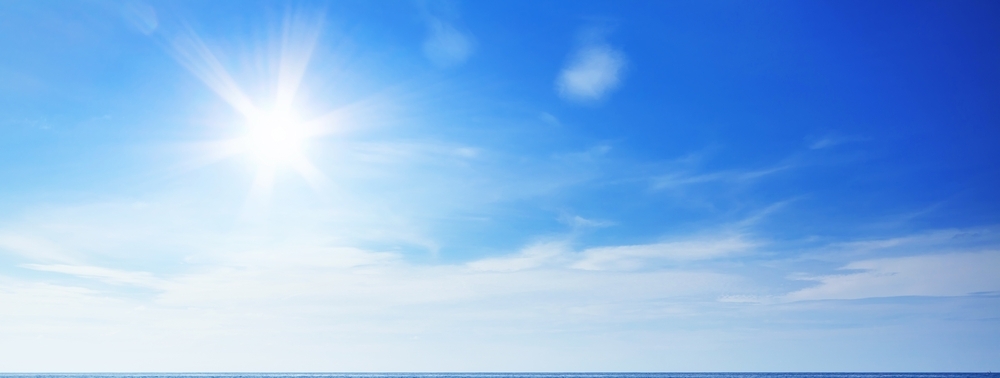 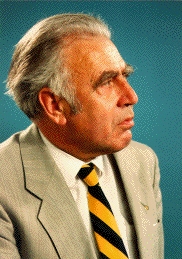 ALBERT A. BUHLMANN

Le professeur Albert A. Bühlmann est né le 16 mai 1923. Il a contribué aux études sur la décompression au Laboratoire de physiologie hyperbare de l'hôpital universitaire de Zurich, en Suisse.
 
En 1959, Hannes Keller s'interesse à la plongée profonde et développe des tables de décompression mixte. Bühlmann a été intrigué par le projet et a suggéré les gaz respiratoires appropriés.
 
Keller teste avec succès son idée dans le lac de Zurich, où il a atteint une profondeur de 122.00 mètres, puis au lac Majeur où il a atteint une profondeur de 223.00 mètres .
 
En 1962, Keller a établi un nouveau record du monde en atteignant une profondeur de 305.00 mètres au large des côtes de la Californie.
 
Bühlmann a reconnu les problèmes liés à la plongée en altitude et a proposé une méthode qui calcule le chargement maximum d'azote dans les tissus à une pression ambiante.
 
Les résultats de la recherche de Bühlmann qui a commencé en 1959, a été publié en 1983 dans une livre allemand intitulé maladie de décompression. Le livre a été considéré comme la référence publique la plus complète sur les calculs de décompression et a été utilisé peu de temps après dans les algorithmes informatiques de plongée.
 
Il décède le 16 mars 1994.
©1995.kmd
Le modèle Bühlmann est un modèle Haldanien,mais il mérite une analyse particulière car il
apporte plusieurs améliorations notables et il a été introduit dans bon nombre de nos ordinateurs de plongée.
Le professeur Albert A. Bühlmann entreprit ses recherches sur la décompression en 1959 dans le laboratoire de physiologie hyperbarique de l’hôpital universitaire de Zurich en Suisse.
Bühlmann poursuivit ses recherches pendant plus de 30 ans et apporta nombre de contributions  dans le domaine de la décompression. En 1983 il publia la première édition (en allemand) de son fameux livre intitulé « Décompression – maladie de la décompression ». Une traduction en anglais de ce livre fut publiée en 1984. L’ouvrage de Bühlmann  . Bien que très sobre, la couverture de cet fut la première référence quasi complète  , l ouvrage a le mérite d’indiquer clairement  des calculs de décompression, accessible à un large public de plongeurs .  
 Ceci eut pour conséquence tellement de versions fantaisistes que l’algorithme Bühlmann devint la référence mondiale utilisée par la plupart des ordinateurs de plongée et des logiciels de plongée « maison ».
Trois autres éditions de l’ouvrage furent publiées en allemand en 1990, 1993 et 1995 sous le nom Tauchmedizin.
©1995.kmd
ELEMENTS  DE
 CALCUL
©1995.kmd
SURSATURATION CRITIQUE
SATURATION
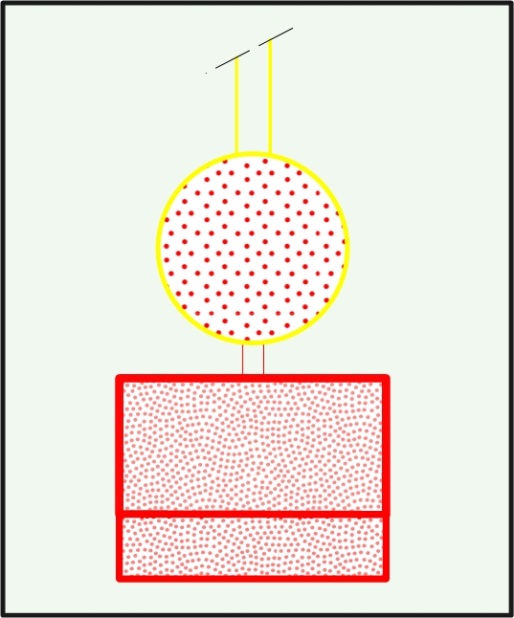 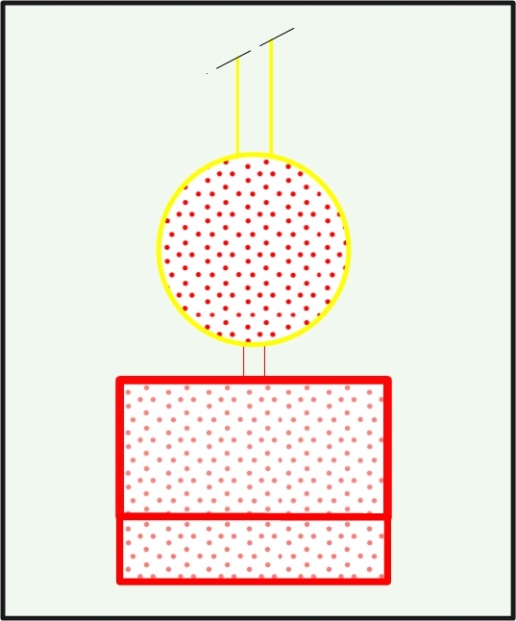 Alveole
Alveole
pIN2
pIN2
Tissu
Tissu
GRADIENT
GRADIENT
pN2(0)
pN2(0)
1 atm = 101 325 Pa = 1 013,25 hPa = 1 013,25 mbar = 760 mmHg
SOUS SATURATION
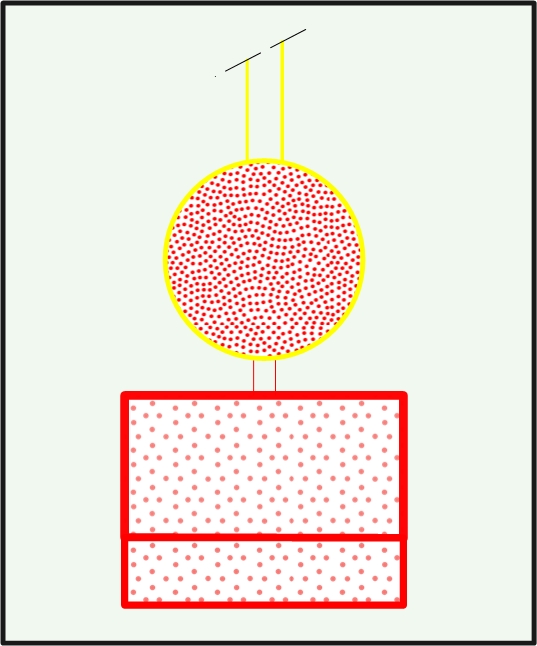 pIN2=(Pambi – 0.063 )X 0.79
Alveole
Au niveau de la mer  Pambi =1.013 bar donc
pIN2
La pression  d azote alvéolaire  PIN2 = 0.75 b
Tissu
0.063 Bar  = air alvéolaire sous forme de vapeur d eau incompressible
GRADIENT
pN2(0)
©1995.kmd
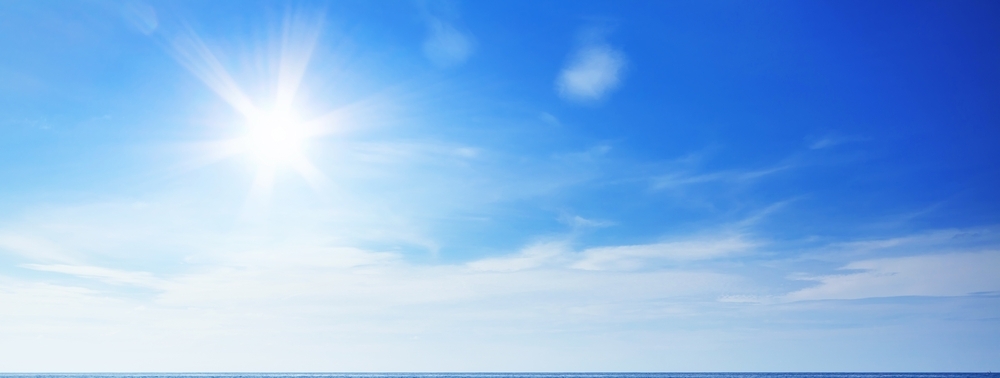 PROCESSUS DE SATURATION
Vers saturation
Saturation
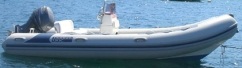 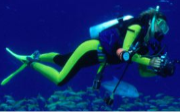 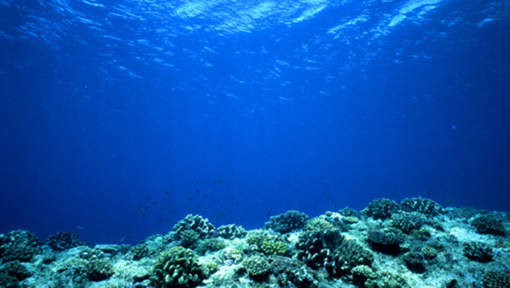 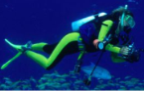 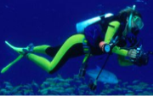 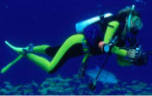 Vers l équilibre
Sous Saturation
Profondeur
Vers Sur saturation critique
Saturation
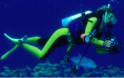 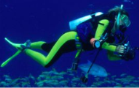 duree
©1995.kmd
PERIODES TISSUS TABLE BUHLMAN
Tableau 1
©1995.kmd
Figure 1
Figure 2
FORMULE   GENERALE
-k * tE
PN2(tE)  =  PN2(T0)  +  (PIN2 – PN2(t0))  X  (1- e            )
PN2(tE)   =   Tension d’azote dissous  a la fin de l’exposition .
PN2(t0)   =   Tension d’azote  au début  de l’exposition .
PIN2        =    Pression d’azote  alvéolaire .
e = 2.71822     :   k = 0.69315 /période   : k=log naturel  de 2 .
PN2(t0)=(Pamb – 0.063) X 0.79  or  au niv  de la mer  Pamb = 1.013 bar
Donc    PN2(t0) = 0.75 bar
PIN2=(Pambi – 0.063 )X 0.79
(1 atm = 101 325 Pa = 1 013,25 hPa = 1 013,25 mbar = 760 mmHg)
©1995.kmd
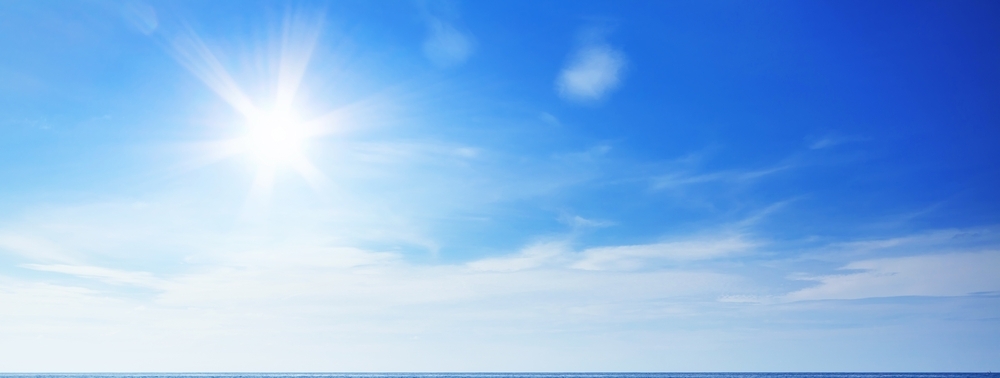 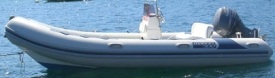 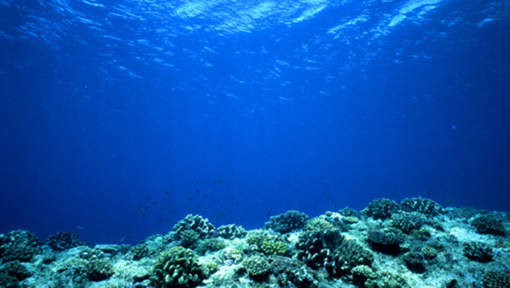 3
6
Pamb ( tolérée) = ( 3.143 – a ) * b
9
Profondeur de la Tension Critique
12
5
Profondeur
Dissolution pendant la remontée
6
4
Pamb = (PIN2/0.79) + 0.063
3
PIN2=(Pambi – 0.063 )X 0.79
Profondeur de début de désaturation
durée
-k * tE
PN2(tE)  =  PN2(T0)  +  (PIN2 – PN2(t0))  X  (1- e            )
©1995.kmd
Durée =30 mn : Prof = 45 m
Tissus N°4 : période = 18.5 mn
Exemple de calcul
-k * tE
(1- e            )
1 /2  -  Calcul de l indice de désaturation .
=  1 – e(- 1.124027)=(1- 0.32496) = 0.67503
= 1 – e(- 0.69315 * (30/18.5)
Ce qui correspond a 67.5%
Ou Calculer la proportion t/T  30/18.5 = 1.622    et utiliser le tableau (3)
3 : Calcul de la Tension d azote au début de la remontée .
PN2(tE)  =  PN2(T0)  +  (PIN2 – PN2(t0))  X  67.5%
Gradient
Prof 45 m Pamb = 5.5 bars.
Gradient =  ((5.5 – 0.063) * 0.79 )-0.75= 3.545b               0.675 * 3.545 = 2.393 b
PN2(tE)  = 0.75  + 2.393  = 3.143 bars
©1995.kmd
4: Profondeur du début  de désaturation.                    PN2 = PIN2
PIN2=(Pambi – 0.063 )X 0.79
Pamb = (PIN2/0.79) + 0.063
Pamb = (3.143/0.79) + 0.063 = 4.041 b  donc   30.41 mètres
5 : Profondeur De  la tension critique
Pour a et b Tableau 2
Pamb ( tolérée) = ( 3.143 – a ) * b  = (3.143 * 0.882) * 0.826 = 1.867 bars donc  8.68 m
6 : Dissolution pendant la remontée
La dissolution  pendant la remontée se produira  de -45.00 m a  -30.42 m .

PN2 = PN2(T0)   +  ( PIN2  - 0.063 ) * 0.79  - PN2(T0)   *   1- e (-k*t /T)

Pour PN2(T0)  elle est  égale  a   3.143 b  ( 3 ) : Pour PIN2  on calculera la profondeur moyenne .
    Profondeur moyenne = (45+30.42)/2 =37.71 b . Correspondant a une Pression Ambiante de 4.77 b
    Vitesse de remontée = 10 m par mn . Hauteur  d’eau =45.00 – 30.42 m = 14.58 m. 
    Temps de remonte = 1.46 minute .

     On calcul (t /T) = 1.46/18.5 =0.074 . Le tableau (3) nous  donnera 0.053  . 
     Le calcul directe nous donnera       1-e (-0.69315 *0.074) = 0.05323 .
     Donc  PN2 = 3.143 + [(( 4.77 – 0.063 ) * 0/79 ) -  3.143 ] * 0.05232 = 3.143 + 0.03053 = 3.174 b
     La dissolution pendant la remontee  ou ( Gradient )  = 0 .03053 b
©1995.kmd
7 : Tension d azote au début de la désaturation
La tension  d’azote au début de la remontée :  PN2 = PN2(t0)  +  Gradient  = 3.143 + 0.03053 = 3.174 b
8 : Profondeur corrigée  De  la tension critique
On corrige la profondeur de la tension critique etant donne que PN2 est passer de  3.143 b a 3.174 b
Donc la pression ambiante sera de (3.174 – 0.882 ) *0.826 = 1.893 b ce qui correspond a une profondeur de     8.93 metres                (a=0.882     et b = 0.826    voir tableau  (2) ).
9 : Désaturation   jusqu' au 1er palier
Il faut calculer tous les tissus a leurs pondeurs de tensions critique afin de déterminer le tissu directeur , dans  notre exemple  le tissu  (4) 18.5 mntes    marque un stop a 8.90 m  or le tissu (3)  12.5 mntes a une tension critique a la profondeur  de 10.90 m  donc  c’est le tissu directeur .
Ce qui induira a effectuer un palier a 12 mètres .
Comme on a corriger la profondeur de la tension critique on doit corriger la profondeur de début de désaturation . la PN2(t) = 3.174 b
La pression alvéolaire  correspondante a cette tension sera de ( 3.174 / 0.79) + 0.063 =  4.082 Bars  ce qui correspond a une profondeur de 30.80 metres
©1995.kmd
Profondeur Moyenne = (30.80 +12) /2 = 21.4 m ce qui correspond a une pression ambiante  de 3.14 b

Temps de remontée de  30.80 m a 12 .00 m = 30.80 – 12.00 =18.80 m donc 1.88 mntes
On applique la formule générale  

PN2(t) = PN2(T0)  + [(PIN2(Pamb) – 0.063 ) * 0.79 – PN2(t0) ] * 1-e (-0.69315 *t/T)

PN2(t0) = 3.174 b car on est a 30.80 m

PN2(t) = 3.174 – ( ((3.14 – 0.063 ) * 0.79 ) – 3.174 ) * 1-e (-0.69315 * t/T)

t/T = 1.88/18.5 = 0.10162   le tableau (3) donnera   0.0680 

ou on calculera  ( 1-e (-0.69315 * 0 .10162) = 0.0680   
 
PIN2(Pamb) =  ( ((3.14 – 0.063 ) * 0.79 ) – 3.174 ) *  0.0680 =   0.0505 b
©1995.kmd
10 : Tension d azote au début du palier de 12 mt
PN2(t) = 3.174 – 0.0505 = 3.123 b
REMARQUE  

La tension N2 au début du palier de 12.00 m est de 3.123 b  et la valeur de la tension critique pour ce tissu 4 (18.5 mn)  est de 3.18 b au niveau du palier de 9.00 m
(tableau  4 ) donc le temps de palier pour ce tissu sera de 0 minute   3.123b < 3.18 b

A ce stade toutes  valeurs  des profondeurs des tensions critiques devront êtres calculées afin de déterminer le tissu directeur .

Dans notre exemple le tissu directeur est le tissu N°3  période 12.5 minutes
La profondeur de sa tension critique est de 10.90 m
©1995.kmd
Le tissu N° 3 presente une valeur de tension superieure a la tension critique
il sera  le  " Tissu directeur "
©1995.kmd
11 : Durée du palier de 12 mètres
La durée du palier de 12.00 m sera calculée en fonction de la tension du tissu directeur dans notre exemple le tissu directeur est le tissu N° 3 (12.5) , tension au début du palier de 12.00 m est de 3.515 b   et la tension N2 tolérée  pour ce tissu pour passer au palier de  9.00 m est de 3.41 b ( tableau  4 ) .
Le temps de décompression  pour ce tissu est de :
A partir de la formule générale on déduit l’indice de désaturation.
( 1- e (-k *(t /T)) =  [(PN2(t E) – PN2(t0)] /  (PIN2  - PN2(t0))
PN2(t E) : Tension de N2 au début du palier de 12.00 m =3.515 b
PN2(t0) :  Tension  de N2  tolérée  pour passer au palier de 9.00m =3.41b
PIN2 : pression alvéolaire a la pression de 12.00 m

(3.515 – 3.41)/ ((2.2 -0.063)*0.79 ) – 3.41  = 0.1042/1.72177 =0.064

Dans le tableau nous t /T  ce qui nous donne 0.09 périodes  donc T=0.09 * 12.5 =1.25 mn donc on prend 2 minutes 

Le calcul avec la calculatrice nous donne :Temps=- 12.5 * Log (1-0.064)/0.69315
Temps = 12.5 * 0.0899  = 1.12375Mn  donc on prend 2 minutes
©1995.kmd
Remarque :

Le temps de décompression de 2 minutes pour ce tissu directeur (12.5 mn)  sera le temps de calcul de la tension de  N2 a la fin du palier de 12.00 m pour les 15 tissus restants .
 

   (tissu directeur 12.5 mn)

On détermine le gradient  PIN2 = [(PIN2(Pamb) – 0.063 ) * 0.79 – PN2(t0) ] * 1-e (-0.69315 *t/T)
           Gradient = (2.2 – 0.063) *0.79 – 3.515 ) * -1 e (-k*t/t) 

  -1 e (-k*t/t) =  2/12.5  = 0.16                 (le tableau  3 )  nous donne 0.105 
   Gradient = (2.2 – 0.063) *0.79 – 3.515 ) *0.105 = - 0.192b (Désaturation)
 
Tension N2 du tissu 12.5mn  a la fin du palier de 12.00 m est de :
   
                                PN2 =3.515 – 0.192 = 3.323 b
12 :Tension de gaz inerte a la fin du palier de 12 mètres ( désaturation)
©1995.kmd
13 :  Calcul de la durée aux paliers 9 , 6, 3 m .
a) : Calculer la tension d azote N2 des 16 tissus  a la fin du palier de 12 m avec la durée imposée par le tissu directeur T12.5 m.
  b) :  Calculer les durées  du palier de 9.00 m pour tous les tissus en utilisant les valeurs des               tensions critiques de chaque tissu (tableau  4 ) correspondant au palier de 6.00 m avec les    valeurs de TN2 calculées  en (a)
   c) :  Définir le tissu directeur  (durée  max   calculée)
   d) :  Recalculer  la valeur de la tension N2 a la fin du palie de 9.00 m de  tous les tissus  avec la nouvelle valeur de la durée   tissu directeur   ( C ).
   e) :Calculer les durées du palier de 6.00 m en utilisant les valeurs de TN2 calculer en (d) et les valeurs des tensions critiques (tableau  4 ) correspondant au palier de 3.00m.
   f) :  Définir le tissu directeur  (durée  max   calculée)
  g) :  Recalculer  la valeur de la tension N2 a la fin du palie de 6.00 m de  tous les tissus     avec la nouvelle valeur de la durée   tissu directeur   ( f ).
  h) :Calculer les durées du palier de 3.00 m en utilisant les valeurs de TN2 calculer en (g) et les valeurs des tensions critiques (tableau  4 ) correspondant au niv 0.00 m .
 i) :  Définir le tissu directeur  (durée  max   calculée)
 j) :  Recalculer  la valeur de la tension N2 a la fin du palie de 3 .00 m de  tous les tissus     avec la nouvelle valeur de la durée   tissu directeur   ( i ).
Bon courage
©1995.kmd
par M.Y.KHETIB      med_khetib@yahoo.fr
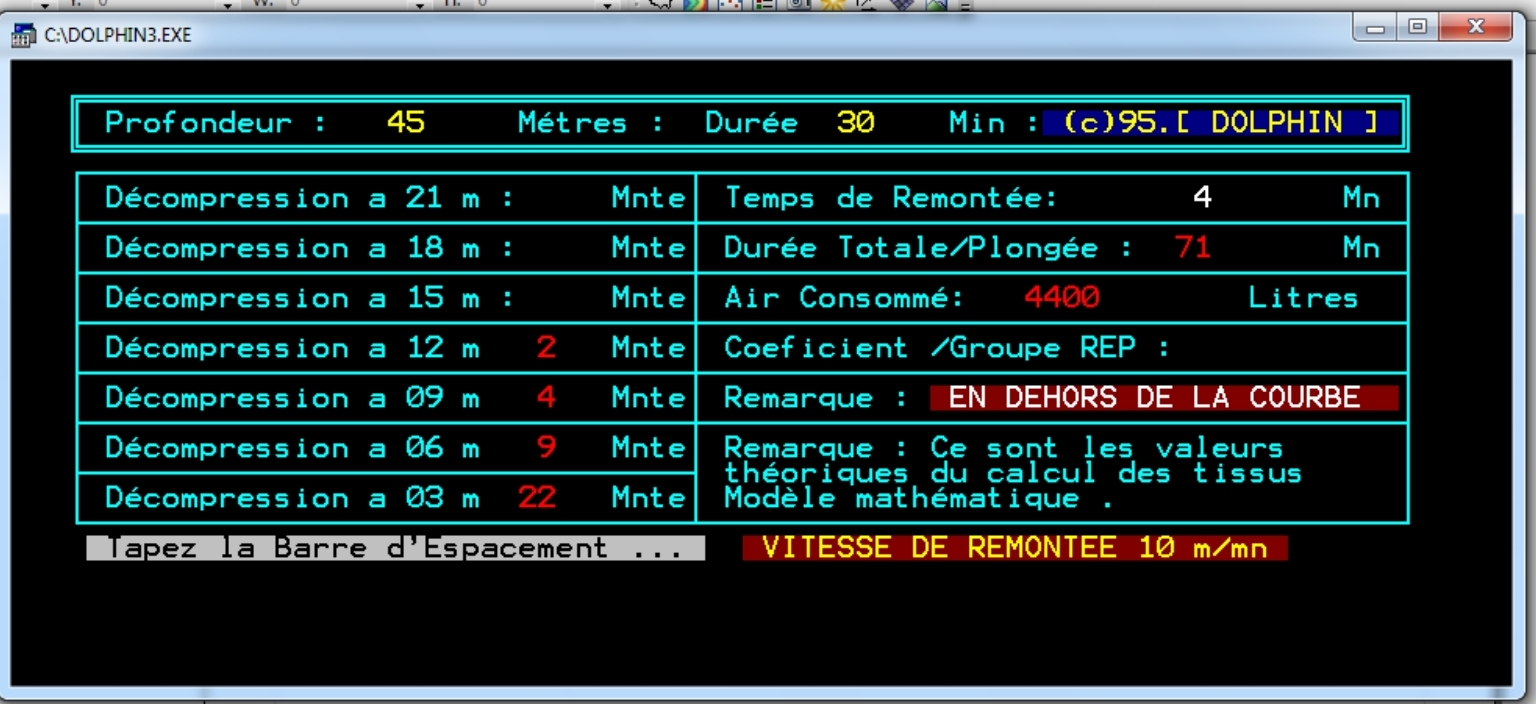 ©1995.kmd
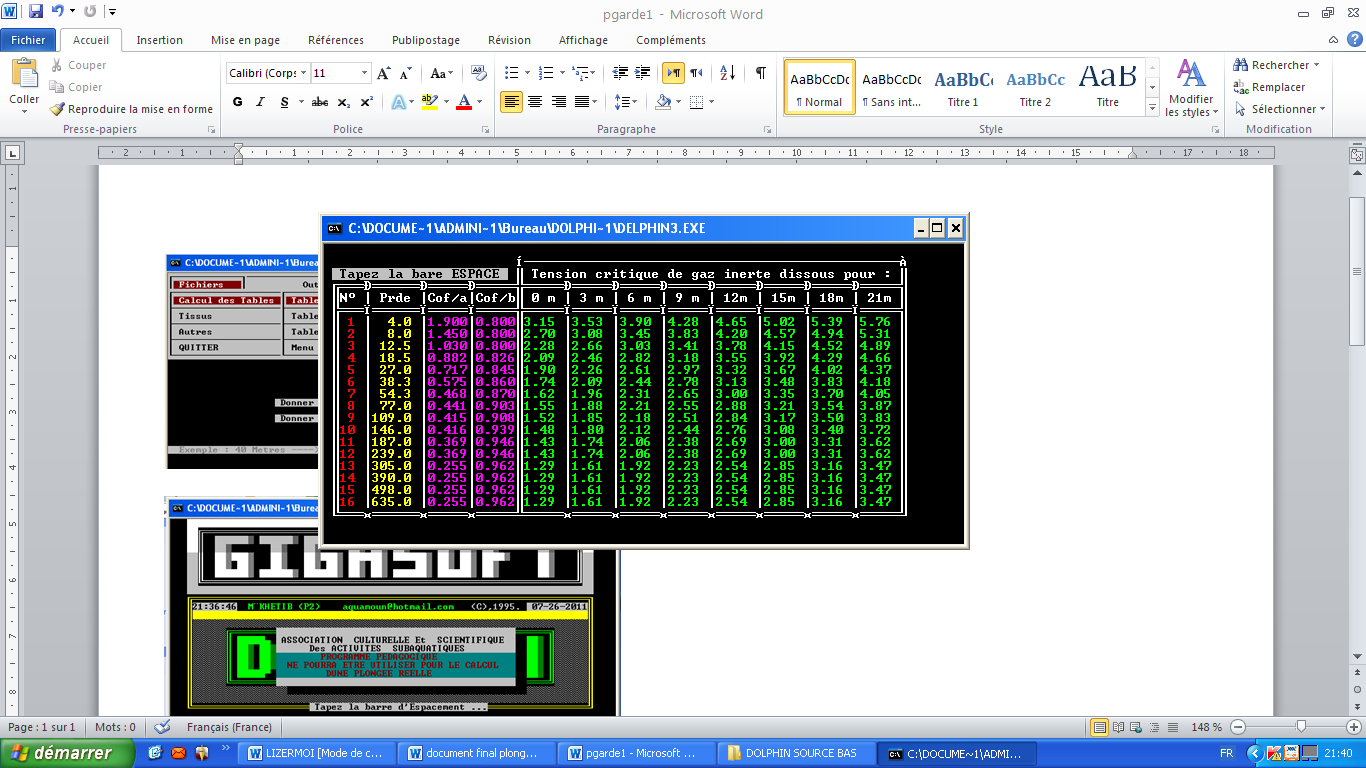 Tableau 4
©1995.kmd
©1995.kmd
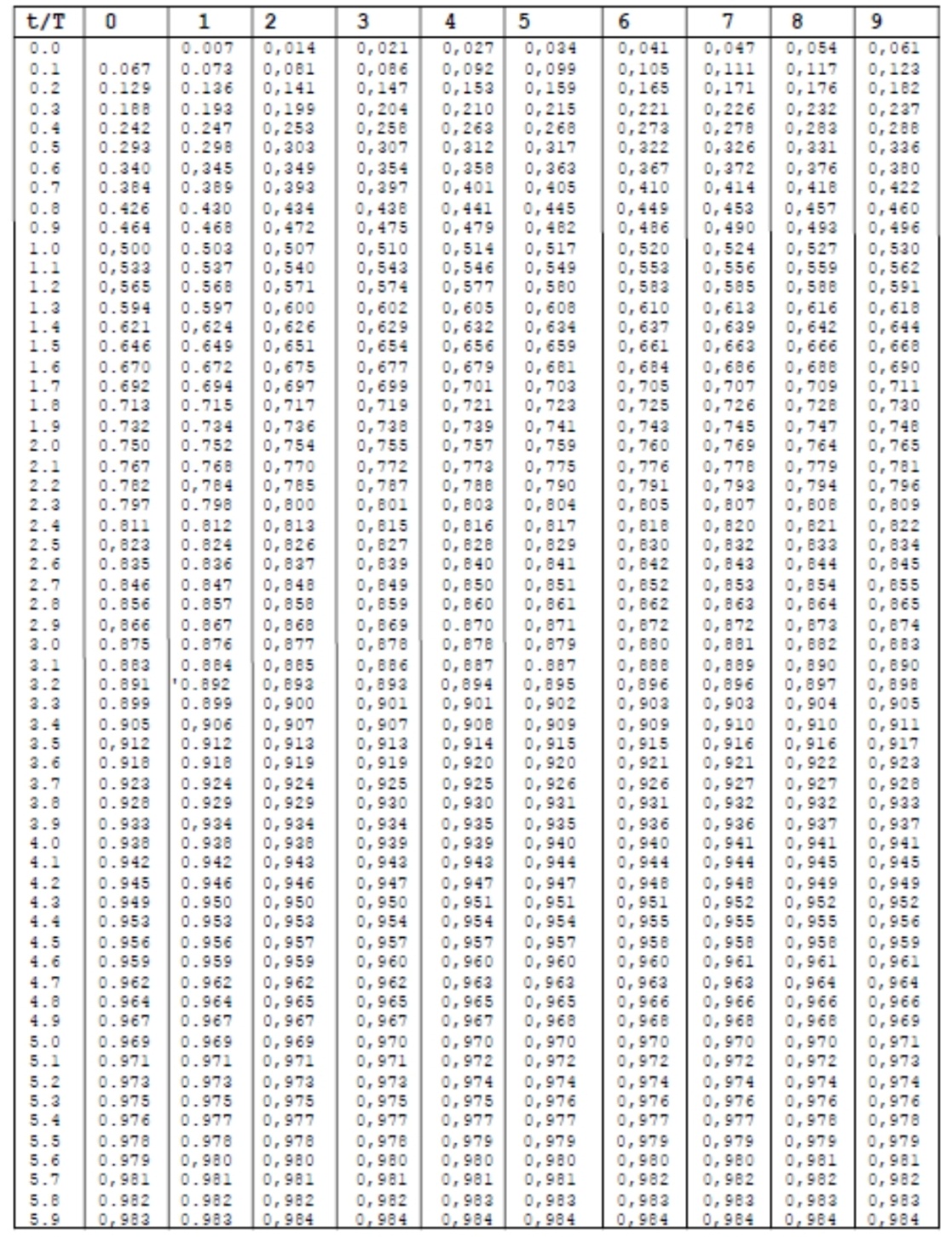 Tableau des Indices  (3)
©1995.kmd
UTILISATION DU PROGRAMME DOLPHIN .
Développé par : Mohamed KHETIB      ©1994

Le programme DOLPHIN  est développe suivant le protocole  et la modélisation  mathématique de calcul des tables de plongée de Buhlmann a 16 tissus .  Le programme intègre un calcul des tables pour les mélanges  NITROX  enrichi a  32%  

 Ce programme a été  développer  pour les  besoins de formation des plongeurs et moniteurs afin qu’il sert de support pédagogique et de simulation car il permet de consulter  les résultats détaillés de  chaque étape de calcul et pour chaque tissu. 
 
Dolphin  permet aussi de préparer des documents corrigés  pour divers exercices de calcul des tables lors d’une formation et il est accompagné d’une brochure  donnant un bref  aperçu sur les différentes  lois physiques  et facteurs entrant dans la  dissolution des gaz .
 L’algorithme et les modèles de tissus utilises ainsi que leurs périodes  et les formulations  mathématiques  utilisees  sont  détailees  afin que le plongeur puisse tirer maximum de ce programme .   
 Dolphin ne permet pas un calcul et une  simulation en temps réel  comme pour les ordinateurs de plongée  mais l’Algorithme est presque identique.
 
Impression des résultats :
Pour avoir les résultats partiels utiliser une imprimante au format A4 avec position du papier paysage  et un petit caractere.
 Pour avoir les résultats détaillés  utilise une imprimante grand  format A3 et plus avec papier listing grand format .
 
Sinon utiliser l utilitaire P2F.com ci-joint  pour imprimer dans un fichier.
P2F permet d écrire les résultats dans un fichier .
Sous DOS , activer P2F avec nom de fichier . Exemple , P2F ESSAI.TXT .
Désactiver  P2F , EN TAPANT P2F 
 
CI JOINT  EXEMPLES  DE  CALCUL  EFFECTUER  PAR DOLPHIN 
 
Important : Ce programme reste du domaine de formation et en aucun cas ne pourra etre utiliser pour le calcul d’une plongée réelle .
 
                                                                                 SALUTATIONS  AMICALES
©1995.kmd
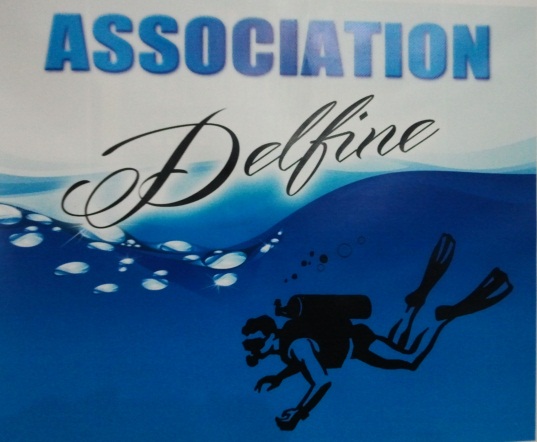 Exemple de Calcul   : Prof = 45 m  Durée = 30 mn
Calculs effectuer par le programme dolphin v.3
Développer par Med_KHETIB   ©.1995
Association Delfine  Dellys
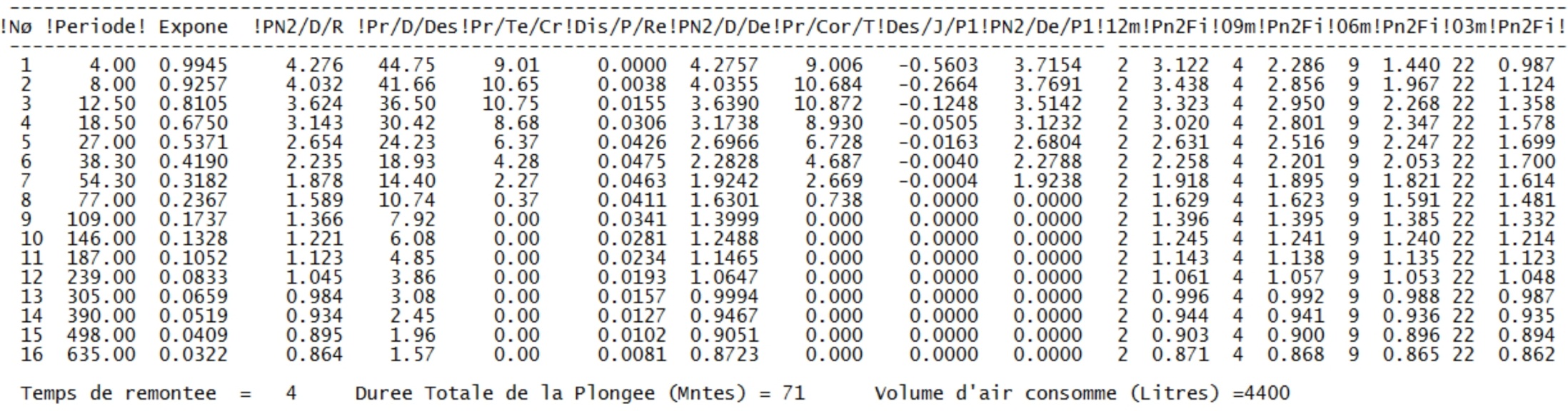 ©1995.kmd
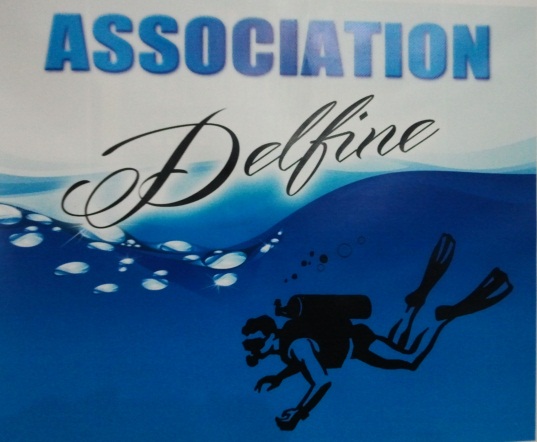 Exemple de Calcul   : Prof = 45 m  Durée = 30 mn
Calculs effectuer par le programme dolphin v.3
Développer par Med_KHETIB   ©.1995
Association Delfine  Dellys
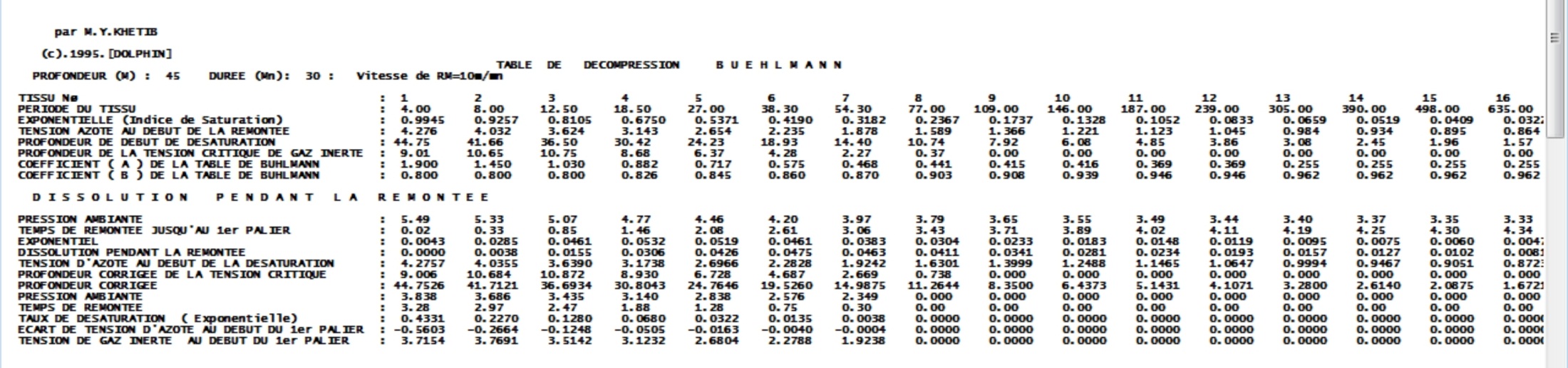 ©1995.kmd
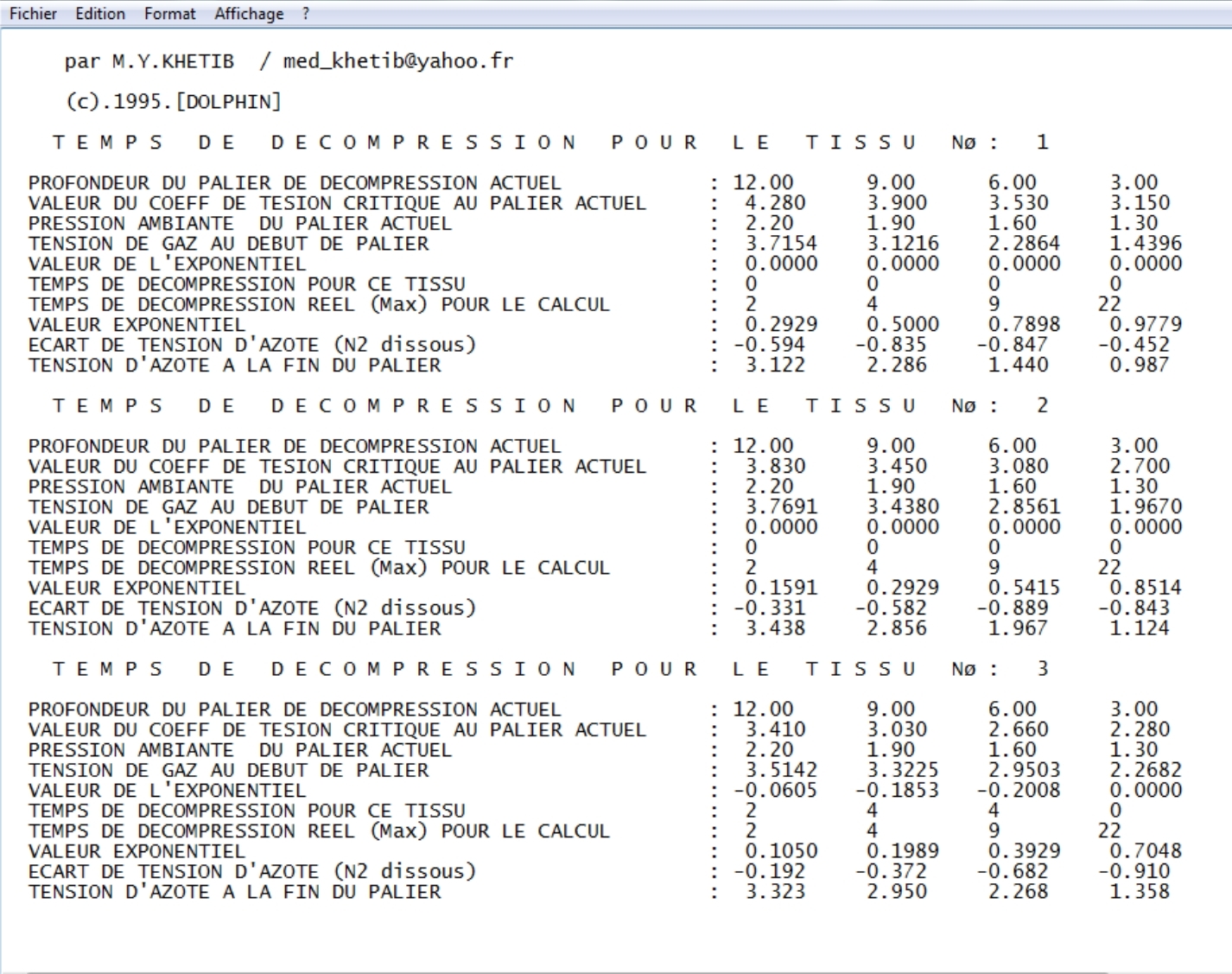 ©1995.kmd
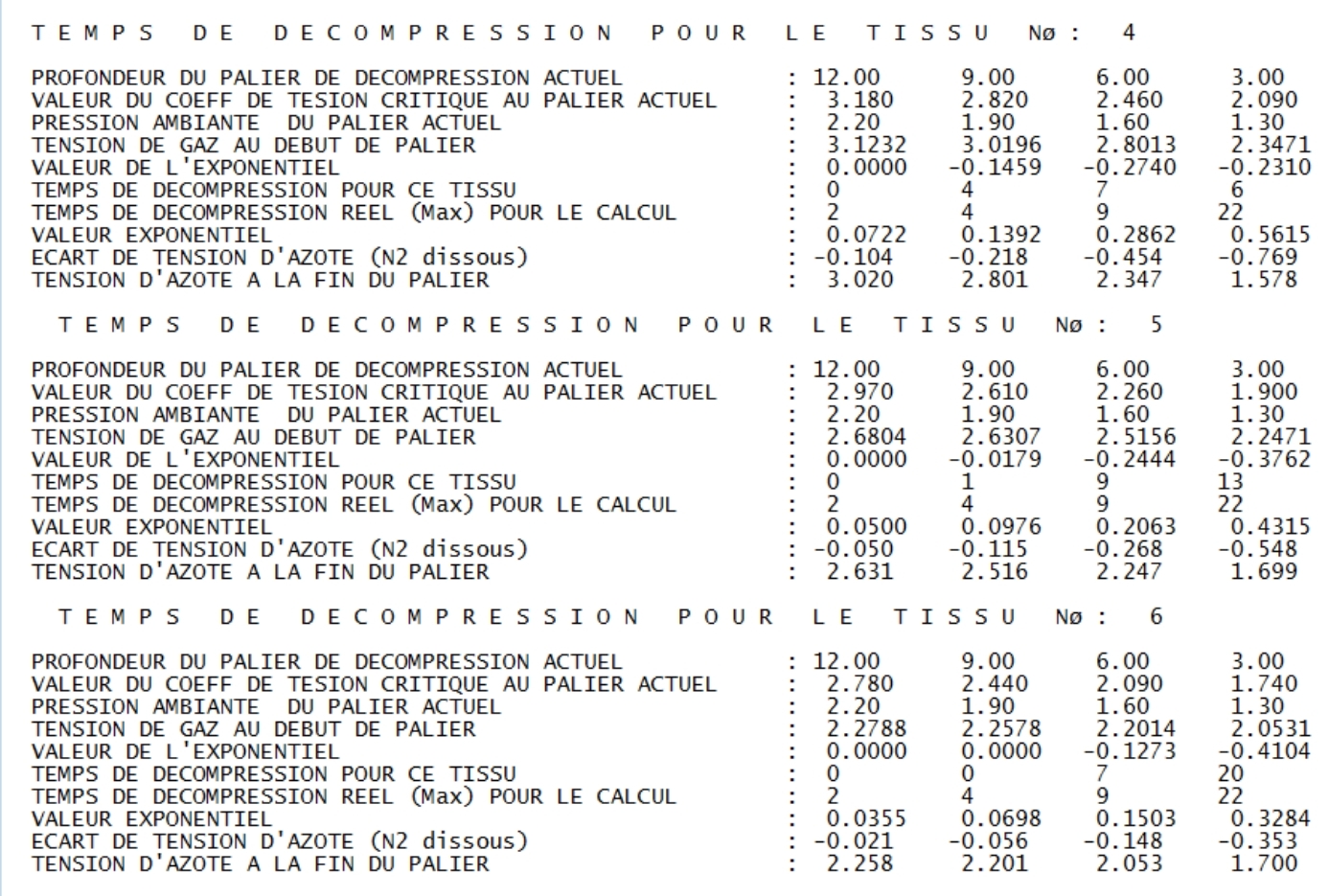 ©1995.kmd
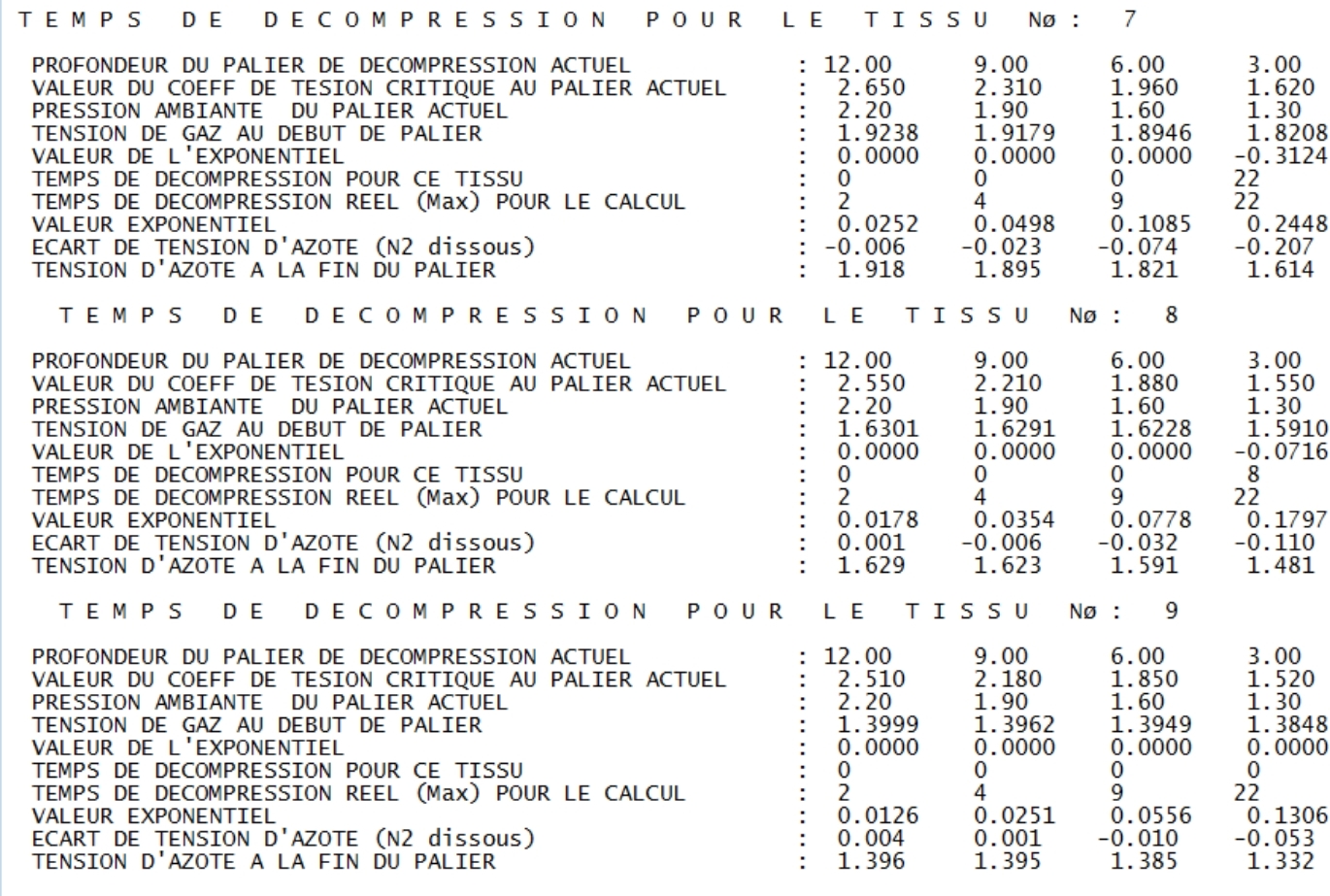 ©1995.kmd
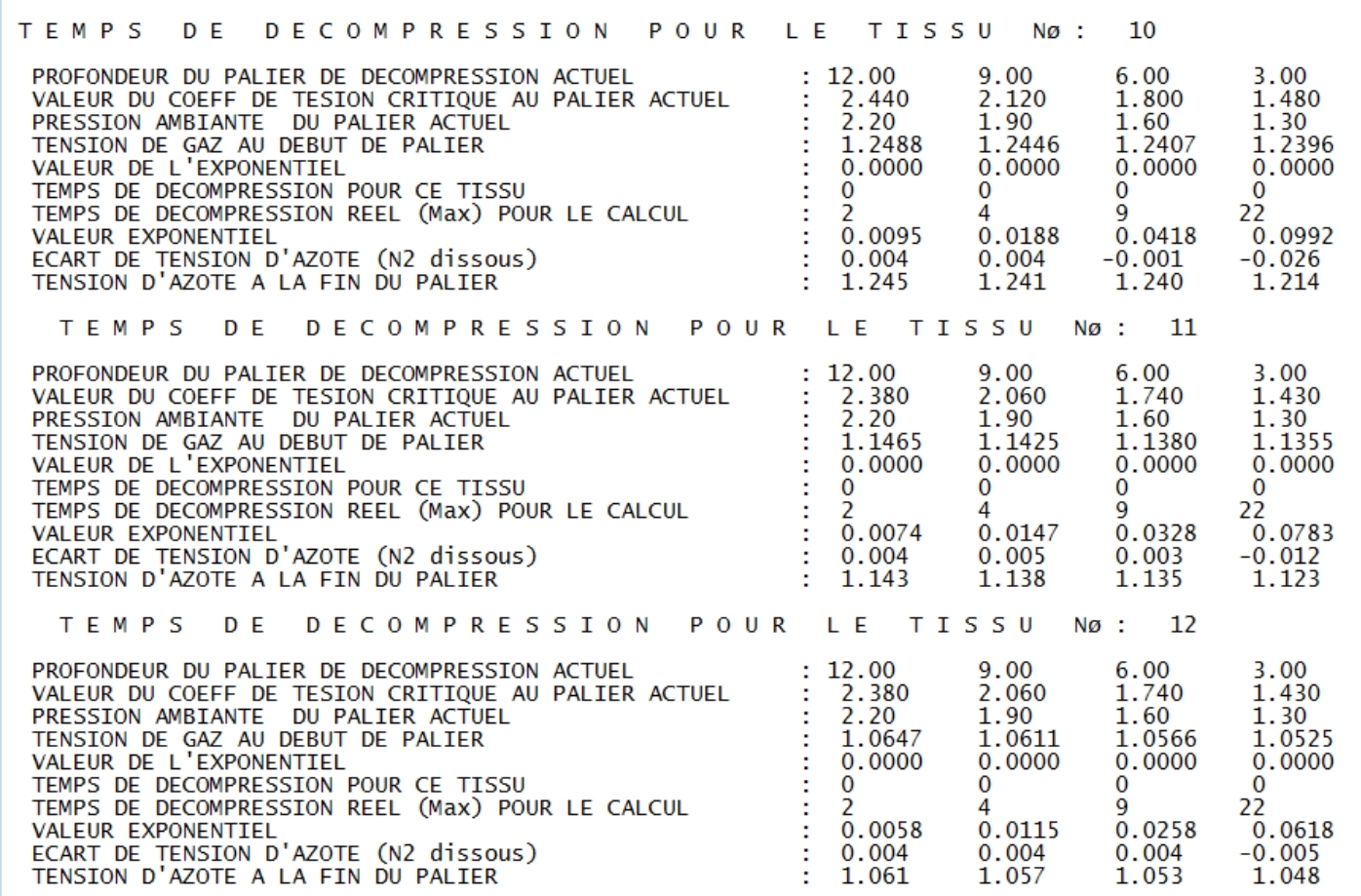 ©1995.kmd
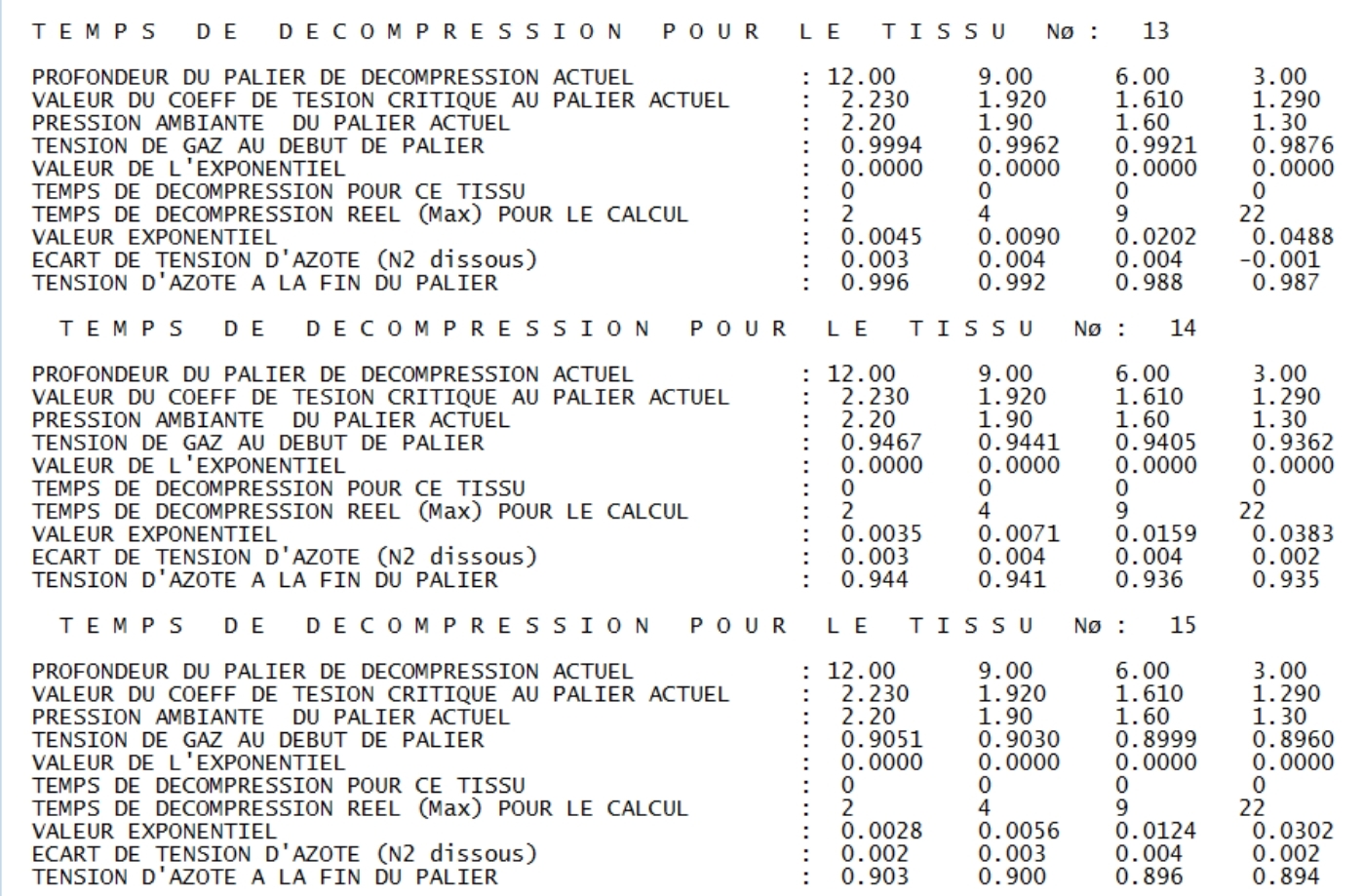 ©1995.kmd
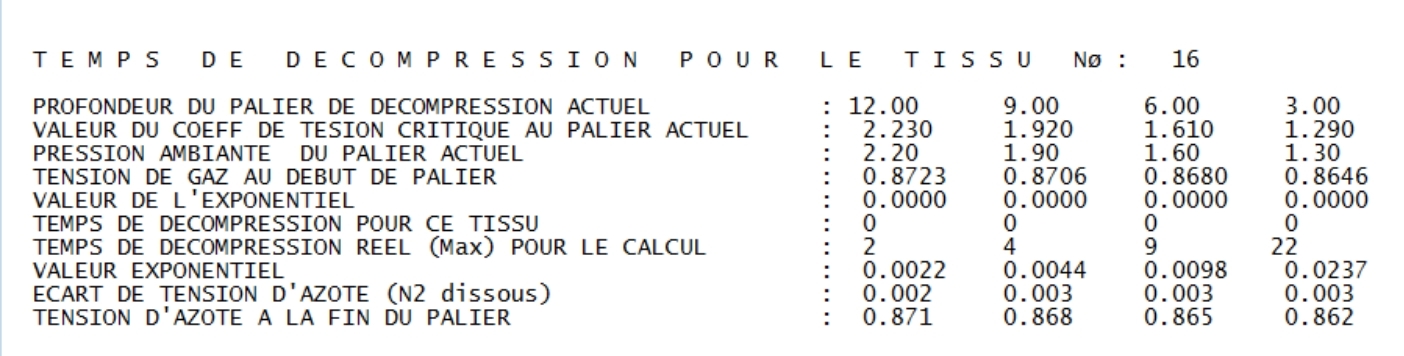 ©1995.kmd
HISTORIQUE
L’origine de ces tables remonte à la fin du XIXe siècle. En 1861, suite à une série d’accidents, Bucquoy étudiant à la faculté de Strasbourg explique dans sa thèse « De l’air comprimé » l’origine des accidents de décompression : « Pendant et après la décompression, tous les gaz dissous en excès dans le sang par suite de la condensation de l’air, tendront à s’échapper de ce liquide avec un effort d’autant plus grand, à séjour égal dans l’air comprimé, que la pression subie était plus considérable. Paul Bert préconisait alors aux scaphandriers de remonter lentement afin de laisser le temps à l’azote ainsi libéré d’être évacué avec l’expiration (comme le CO2). En 1900, Heller, Mager et Schrotter préconisaient une remontée à 5 m/mn. Les premières tables ont été mises au point par John Haldane, Boycott et Damant (en 1907), avec une vitesse de remontée de 10m/mn et une profondeur allant jusqu’à 61m . En France, les premières tables « modernes » ont été éditées en 1965 par la marine nationale. Aujourd’hui, les tables utilisées au sein de la FFESSM (tables de plongée fédérales) dérivent, avec quelques adaptations, de la dernière version de 1990 des tables conçues par la Marine Nationale : les tables MN 90 1. Il faut savoir qu’il existe beaucoup d’autres tables. Tables & procédures de décompression – OVM 2011-12 23 C’est là une conséquence forcée des lois physiques sur la dissolution des gaz dans les liquides, et l’on en a un exemple commun dans la rapidité et dans la force avec lesquelles le gaz carbonique s’échappe d’une eau gazeuse quand on enlève le bouchon de la bouteille » (il n’y a aujourd’hui, pas un mot à retrancher à cette phrase, surtout pas l’excellente comparaison avec la bouteille d’eau gazeuse !). En conséquence, pour prévenir les accidents, Bucquoy préconisait la « décompression lente ». Un peu plus tard, en 1878, Paul Bert découvrit que les accidents de décompression étaient provoqués par le dégagement de bulles d’azote dans le sang (l’azote qui se dissout dans le sang à la descente reprend sa forme gazeuse à la remontée : les bulles peuvent alors provoquer des atteintes graves : cerveau, moelle épinière, oreille interne, etc.). Par exemple, en Suisse et en Algérie , on utilise les tables Bühlman. Aux EtatsUnis, on utilise les tables de l’US Navy, les tables RDP-PADI, les tables NAUI, les tables SSI. En Angleterre, on utilise les tables BSAC. En France, à côté des tables MN 90, existe les tables mises au point par la COMEX ainsi que les tables du Ministère du Travail (MT 92). D’une table à l’autre,existent des différences (par exemple en ce qui concerne la vitesse de remontée ou la vitesse interpaliers). Plusieurs de ces tables sont utilisées par les modèles qui servent à l’élaboration des ordinateurs de plongée disponibles dans le commerce (d’où les variations d’un modèle à l’autre).
©1995.kmd